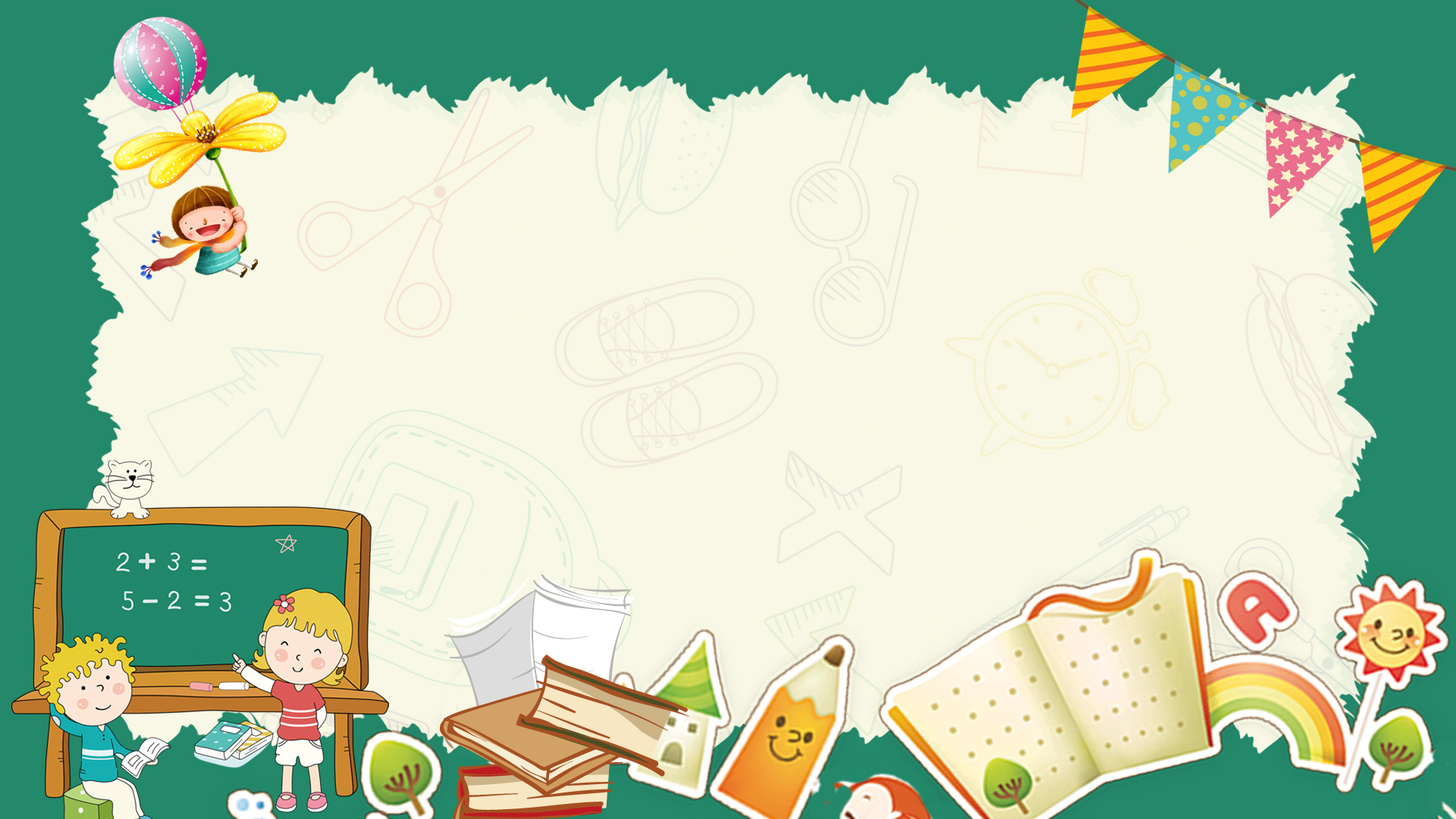 CHÀO MỪNG CÁC CON ĐẾN VỚI TIẾT HỌC TRỰC TUYẾN
MÔN : TOÁN
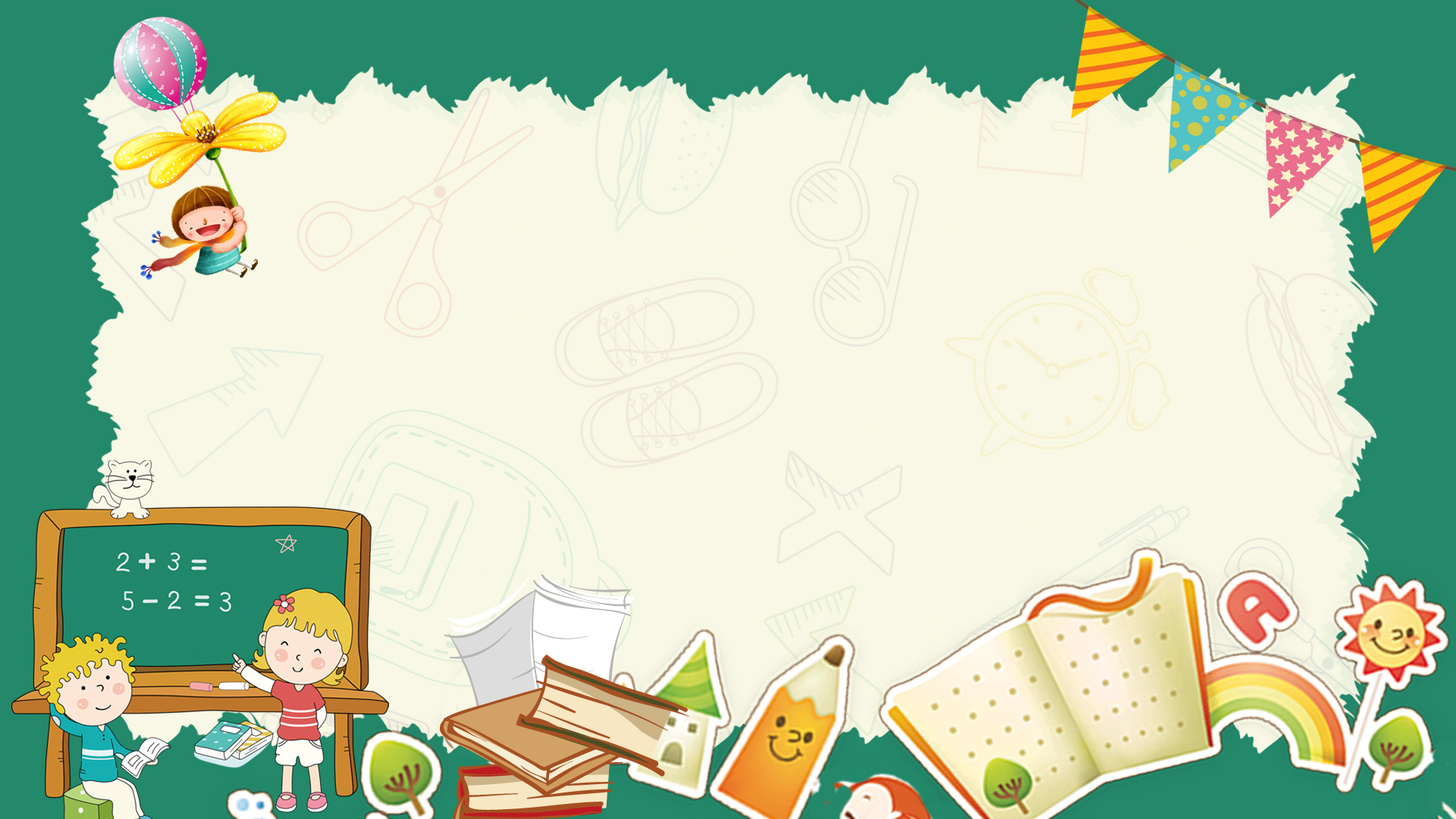 1- KHỞI ĐỘNG
Câu Cá
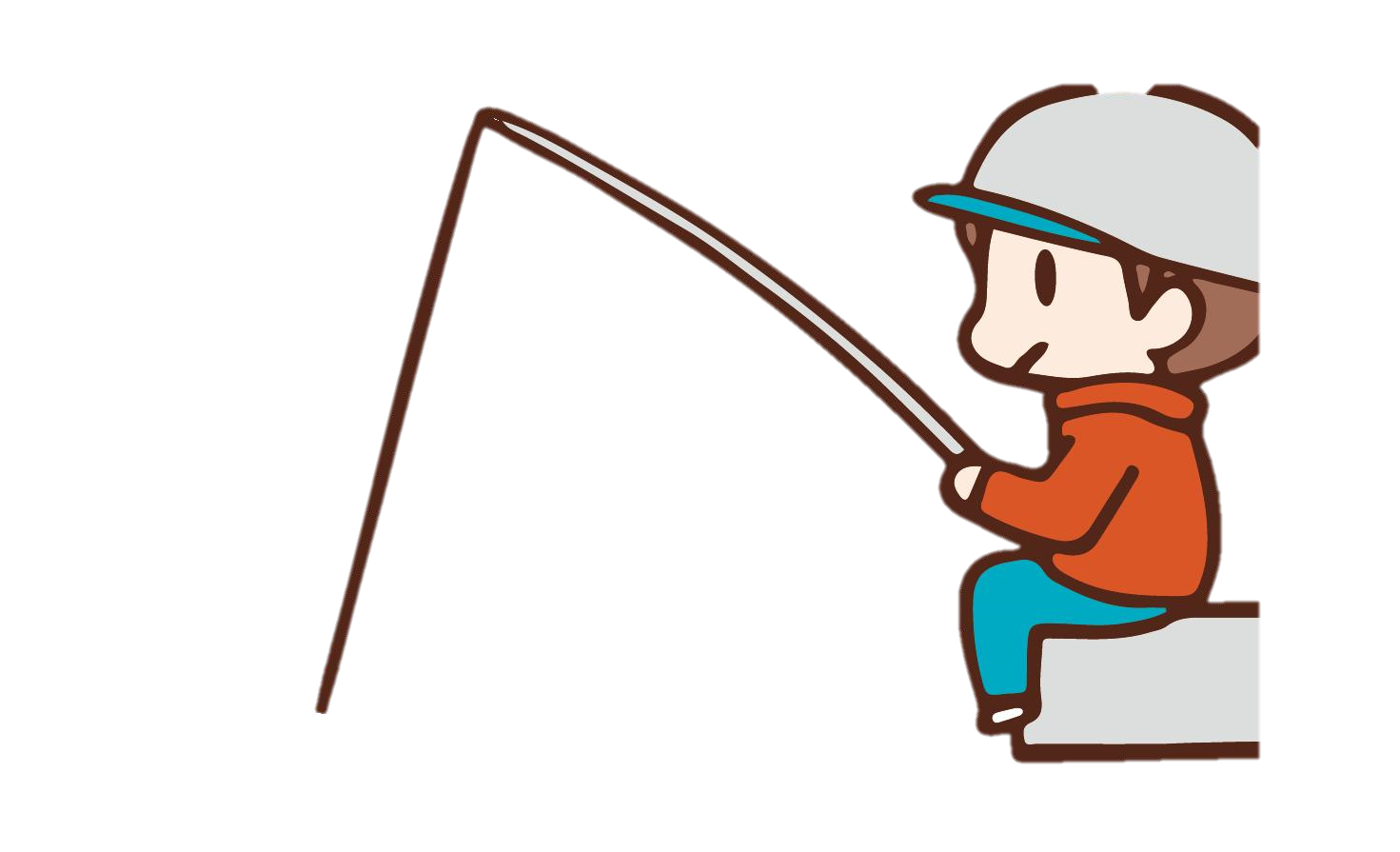 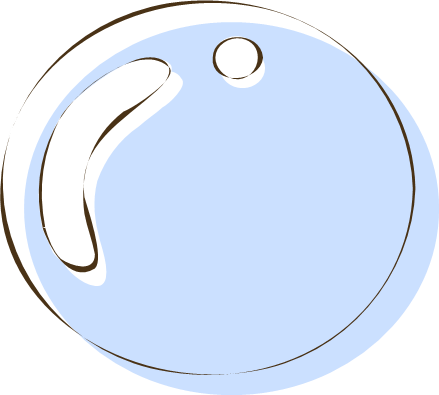 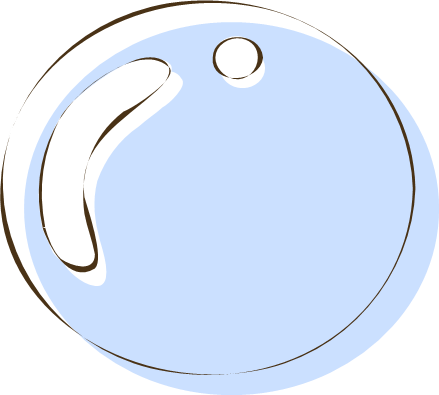 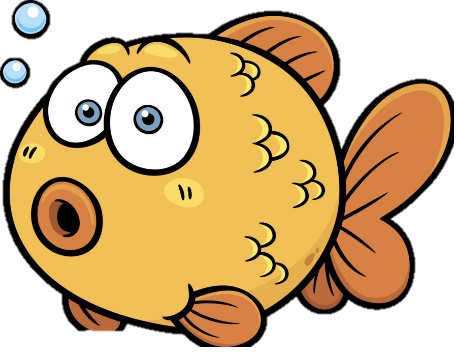 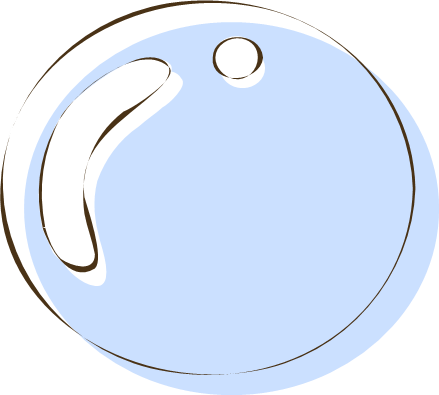 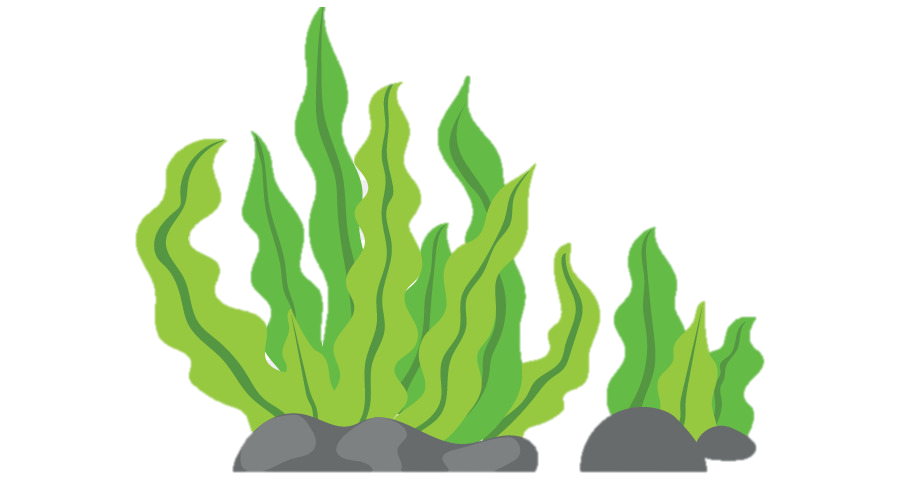 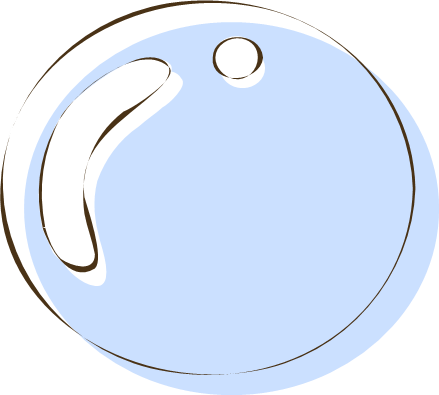 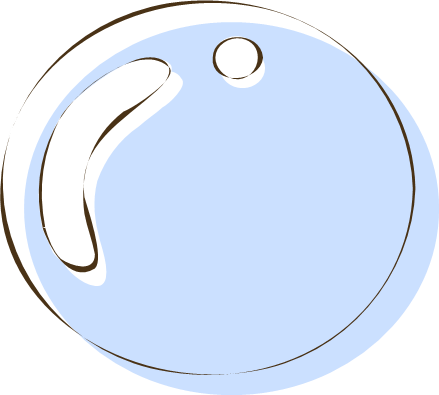 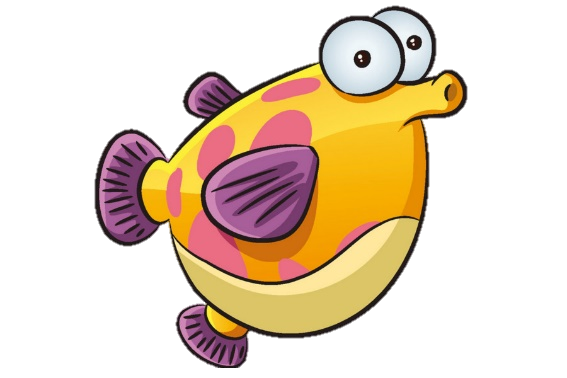 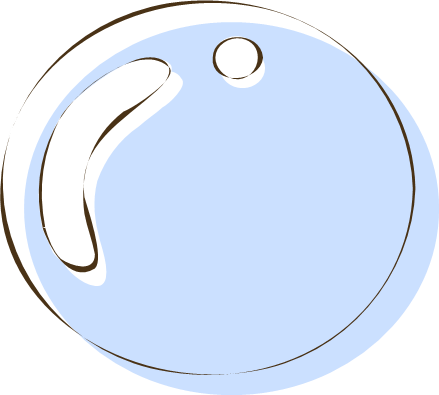 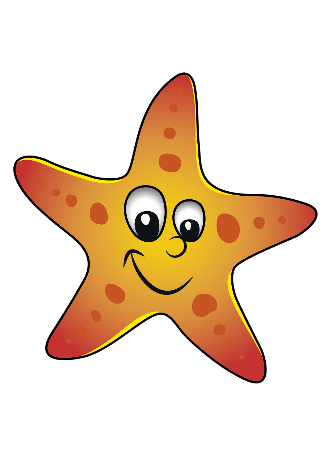 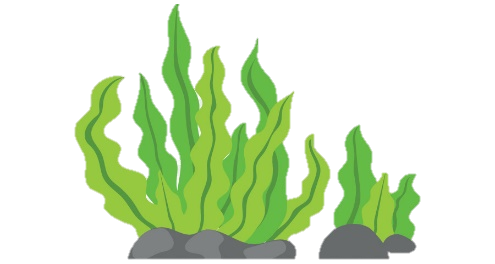 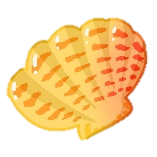 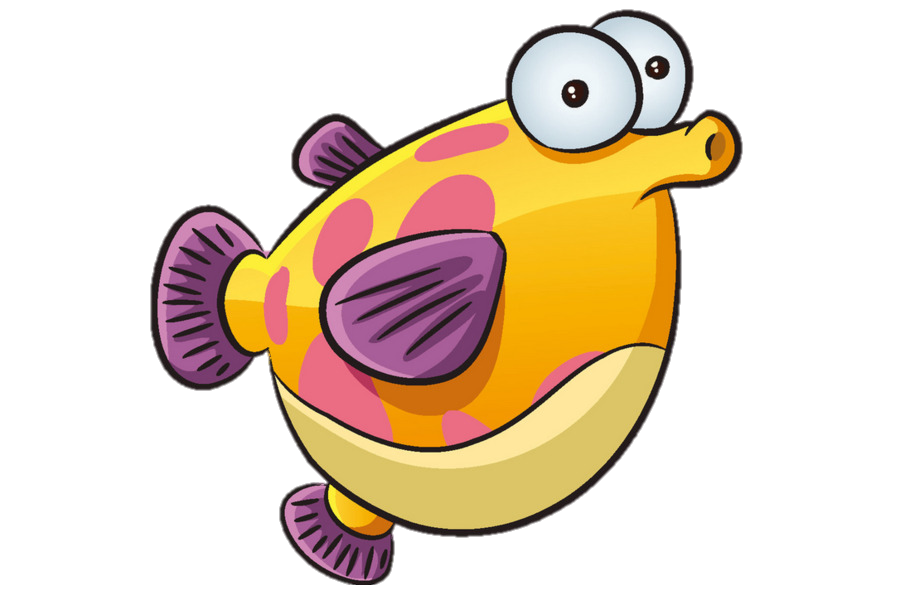 Tính độ dài đường gấp khúc ABCD, biết AB = 125 cm; 
BC = 35cm; CD =10cm.
C. 165 cm
B. 160 cm
A.  170 cm
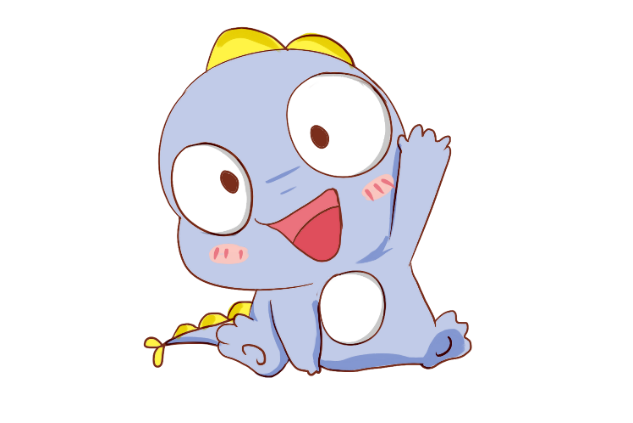 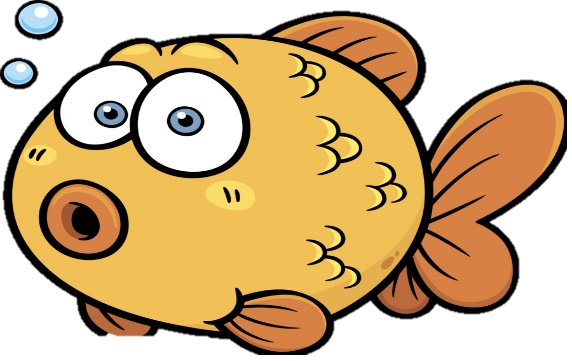 Phép tính nào có kết quả là 200 ?
C. 45 + 155
B. 45 + 135
A. 135 + 55
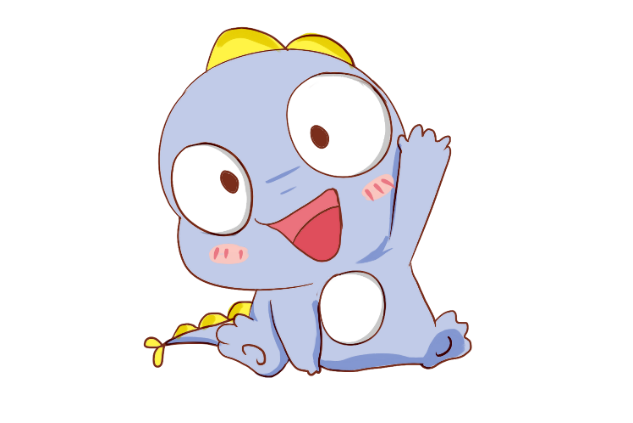 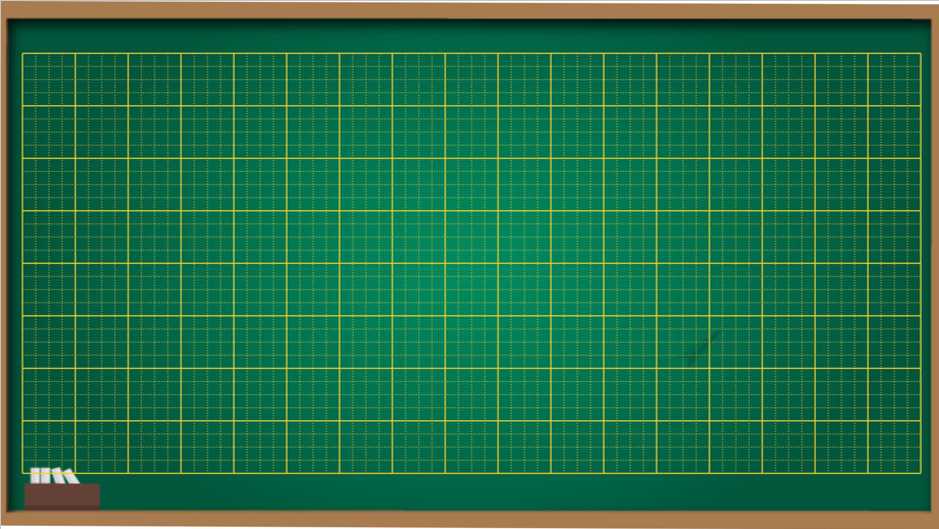 Thứ ba ngày 21 tháng 12 năm 2021
         Toán 
      Làm quen với biểu thức
6
YÊU CẦU CẦN ĐẠT
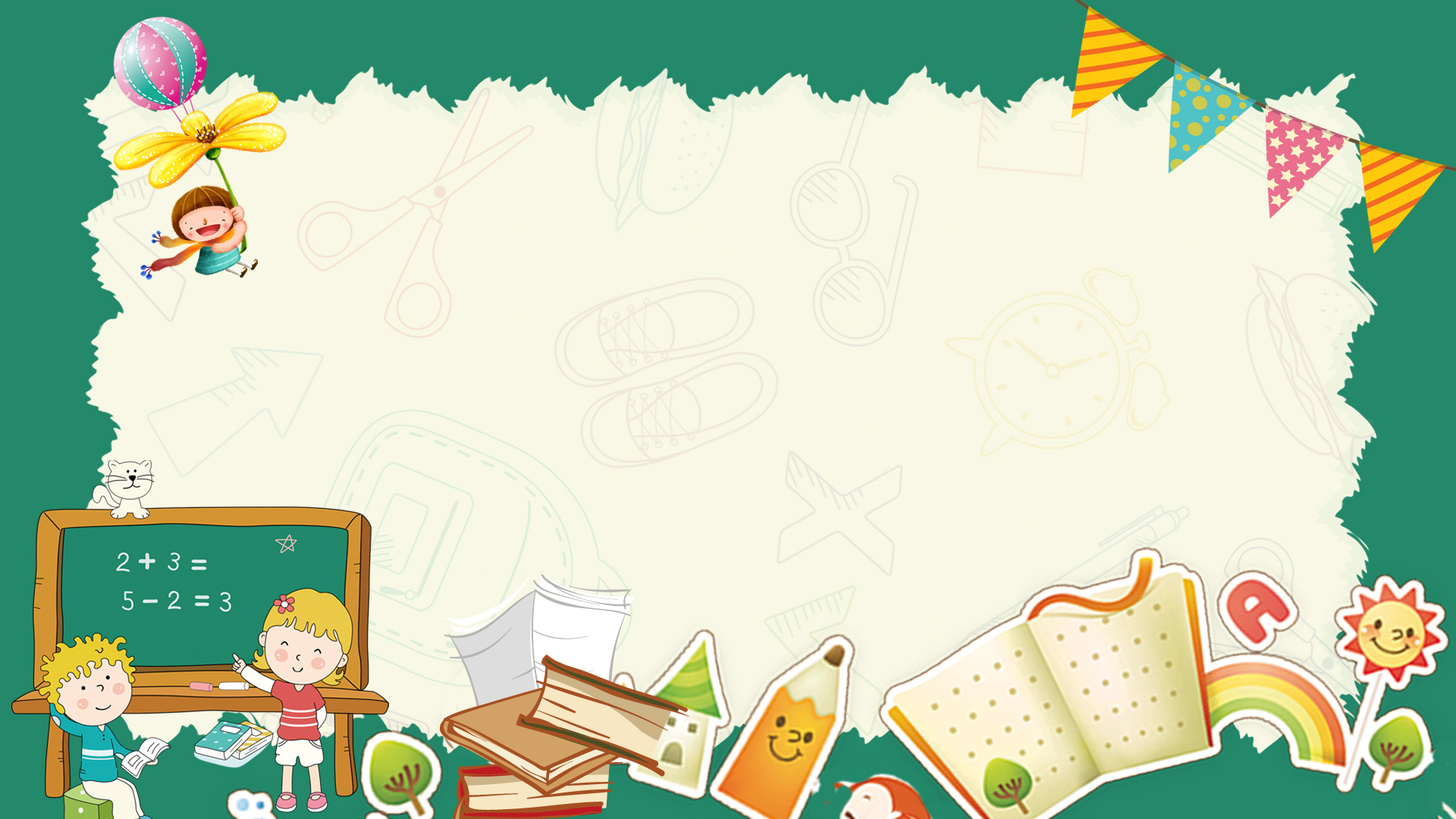 2- KHÁM PHÁ
1) Ví dụ về biểu thức :
126 + 51
biểu thức 126 cộng 51.
là biểu thức.
62 -11
là biểu thức.
biểu thức 62 trừ 11.
13 x 3
biểu thức 13 nhân 3.
84 : 4
biểu thức 84 chia 4.
là các biểu thức.
125 + 10 - 4
biểu thức 125 cộng 10 trừ 4.
45 : 5 + 7
biểu thức 45 chia 5 cộng 7.
1) Ví dụ về biểu thức :
13 x 3;
62 -11;
84 : 4;
126 + 51;
; … là các biểu thức.
45 : 5 + 7
125 + 10 – 4;
- Biểu thức là một dãy các số và các dấu phép tính cộng, trừ, nhân, chia viết xen kẽ với nhau.
- Biểu thức có thể có một phép tính hoặc có nhiều phép tính.
Thế nào là biểu thức ?
2) Giá trị của biểu thức :
Giá trị của biểu thức 126 + 51 là 177.
?
126 + 51 =
177
Giá trị của biểu thức 62 - 11 là 51.
51
62 -11 =
Giá trị của biểu thức 13 x 3 là 39.
13 x 3 =
39
Giá trị của biểu thức 84 : 4  là 21.
84 : 4 =
21
Giá trị của biểu thức 125 + 10 - 4 là 131.
131
125 + 10 – 4 =
Giá trị của biểu thức 45 : 5 + 7 là 16.
45 : 5 + 7 =
16
-> Việc đi tìm kết quả của phép tính chính là đi tìm giá trị của biểu thức.
Kết luận
 Biểu thức là một dãy các số và các dấu phép tính cộng, trừ, nhân, chia viết xen kẽ với nhau.
 Biểu thức có thể có một phép tính hoặc có nhiều phép tính.
 Việc đi tìm kết quả của phép tính chính là đi tìm giá trị của biểu thức.
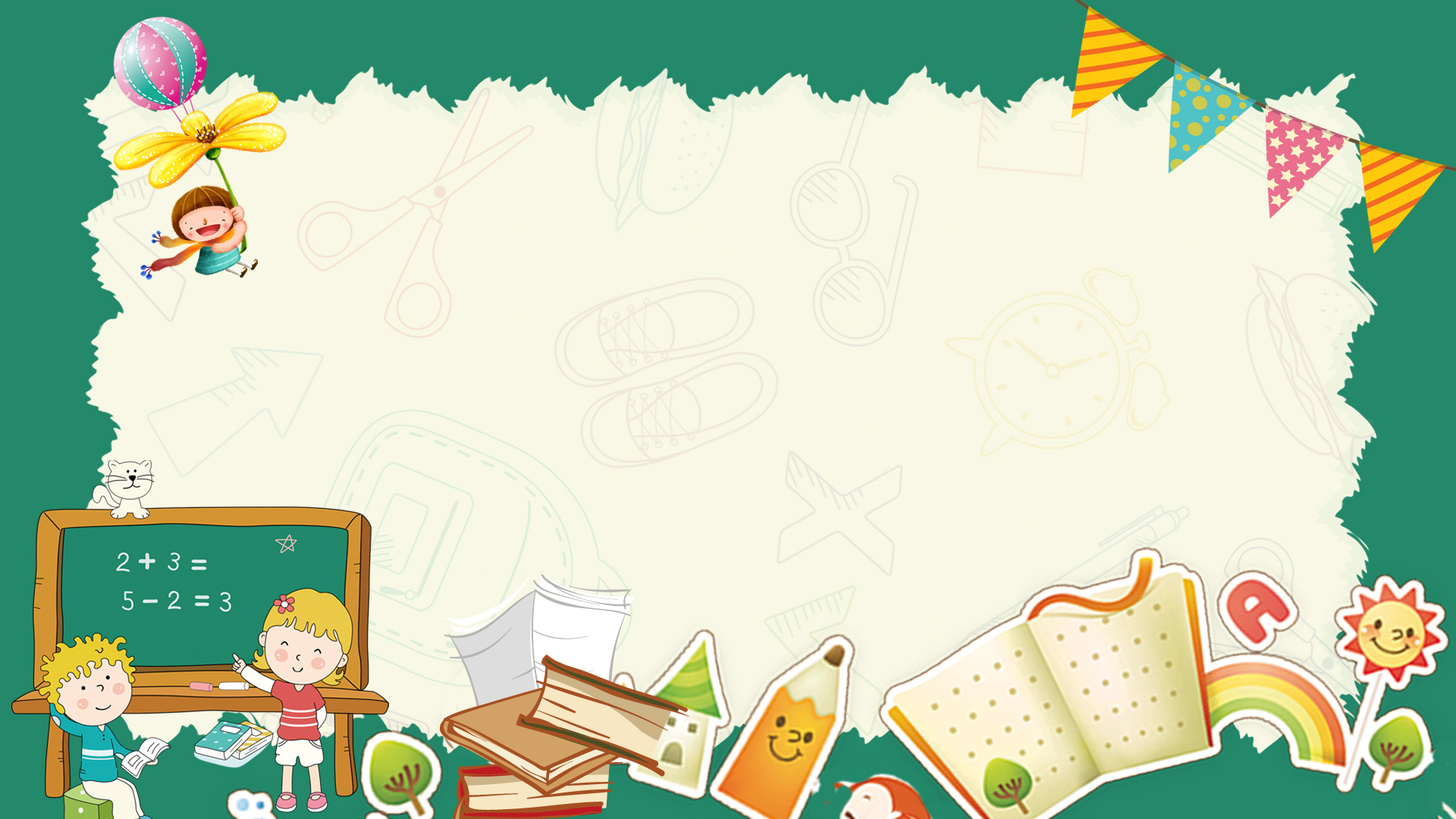 3 – LUYỆN TẬP
Tìm giá trị của mỗi biểu thức sau (theo mẫu):
1/78
284 + 10 =
294
Mẫu:
Giá trị của biểu thức 284 + 10 là 294.
a) 125 + 18 =
143
Giá trị của biểu thức 125 + 18 là 143.
b) 161 - 150 =
11
Giá trị của biểu thức 161 - 150 là 11.
c) 21 x 4 =
84
Giá trị của biểu thức 21 x 4 là 84.
d) 48 : 2 =
24
Giá trị của biểu thức 48 : 2  là 24.
2 / 78
Mỗi biểu thức sau có giá trị là số nào ?
c)
a)
52 + 23
b)
84 - 32
169 - 20 + 1
150
75
52
53
43
360
d)
e)
g)
86 : 2
120 x 3
45 + 5 + 3
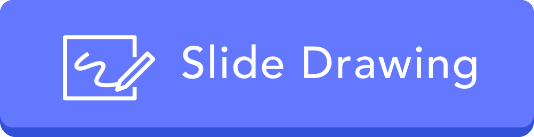 2 / 78
Mỗi biểu thức sau có giá trị là số nào ?
c)
a)
52 + 23
b)
84 - 32
169 - 20 + 1
150
75
52
53
43
360
d)
e)
g)
86 : 2
120 x 3
45 + 5 + 3
Nêu cách tính giá trị biểu thức c, g
Biểu thức nào khác với các biểu thức còn lại ?
YÊU CẦU CẦN ĐẠT
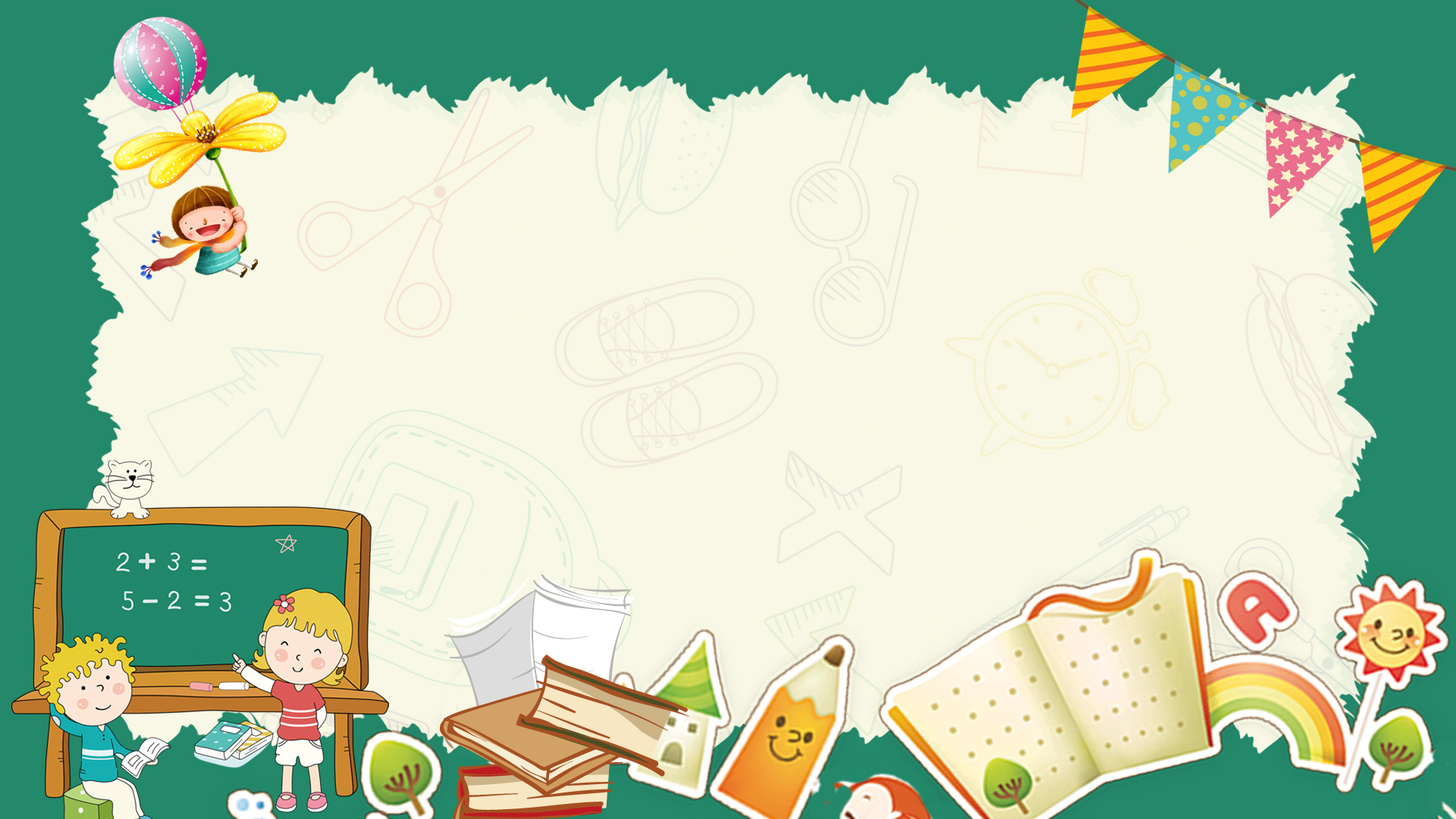 CHÀO TẠM BIỆT CÁC CON !